ŠKODA spanilá jazda – 25.4.2019
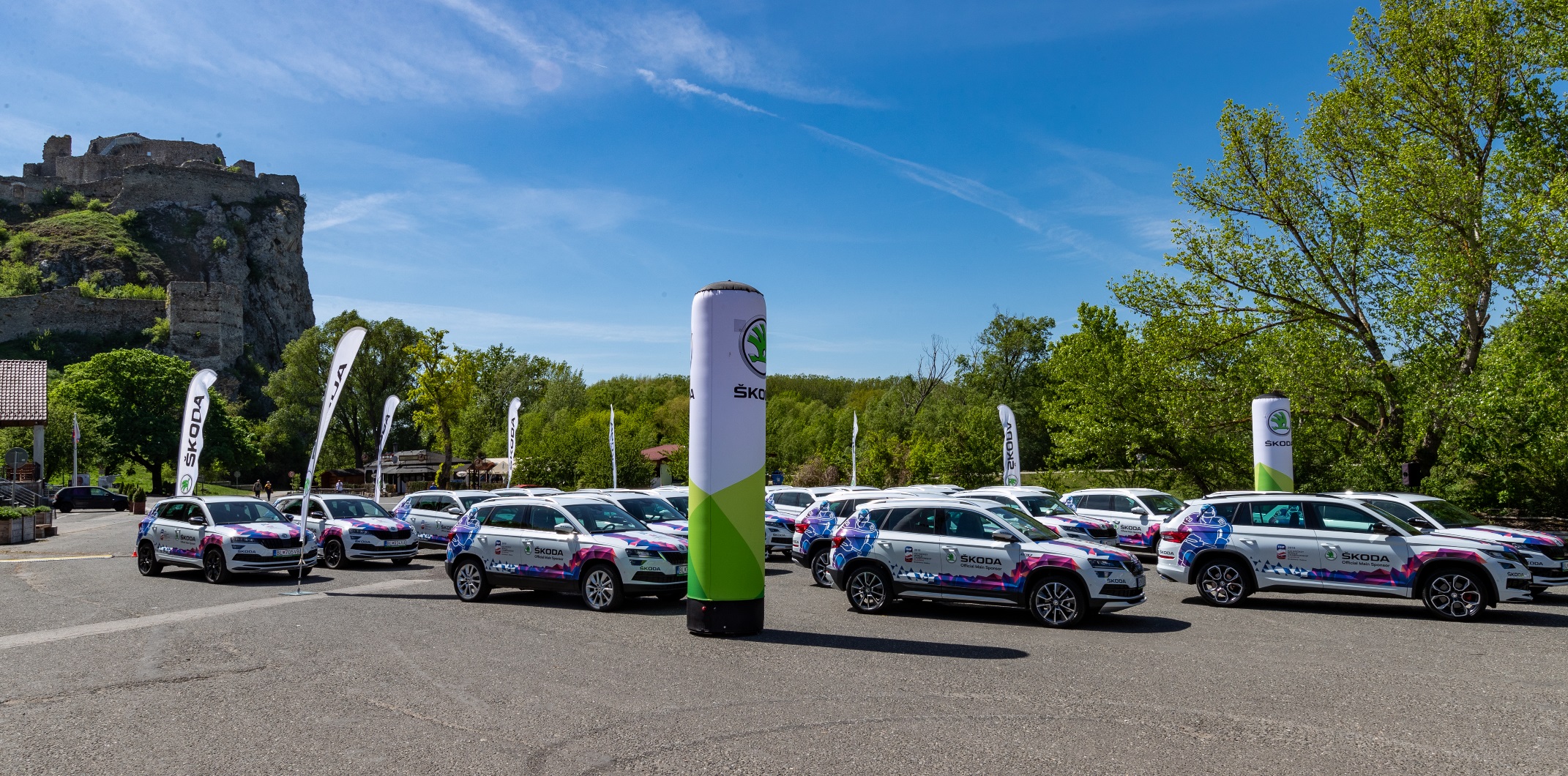 1
Název prezentace, oddělení, jméno, datum
Počet výstupov 54
online		46
print		2
TV		2
Instagram	2
Facebook		1
Youtube 		1
2
ŠKODA SPANILÁ JAZDA
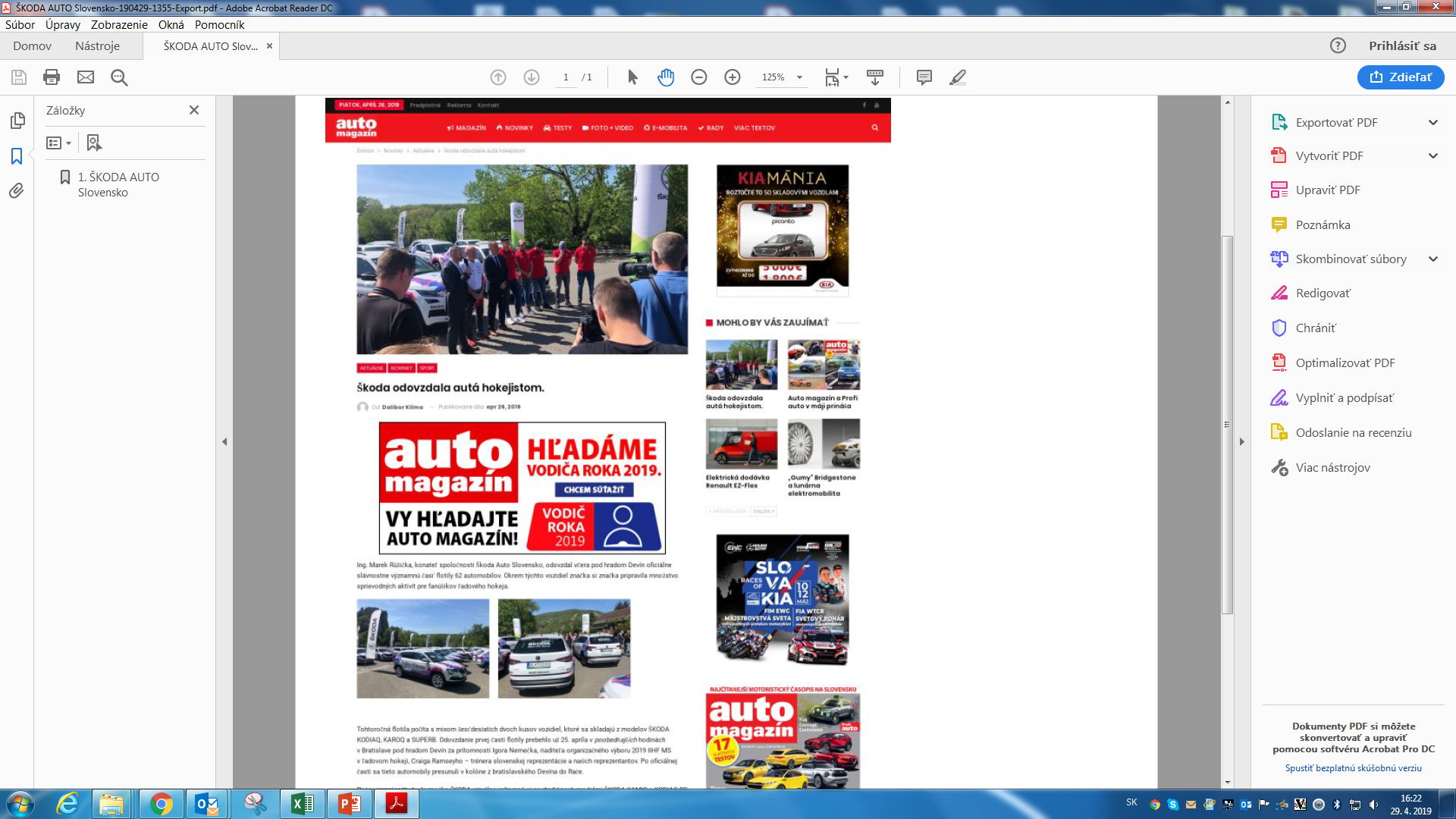 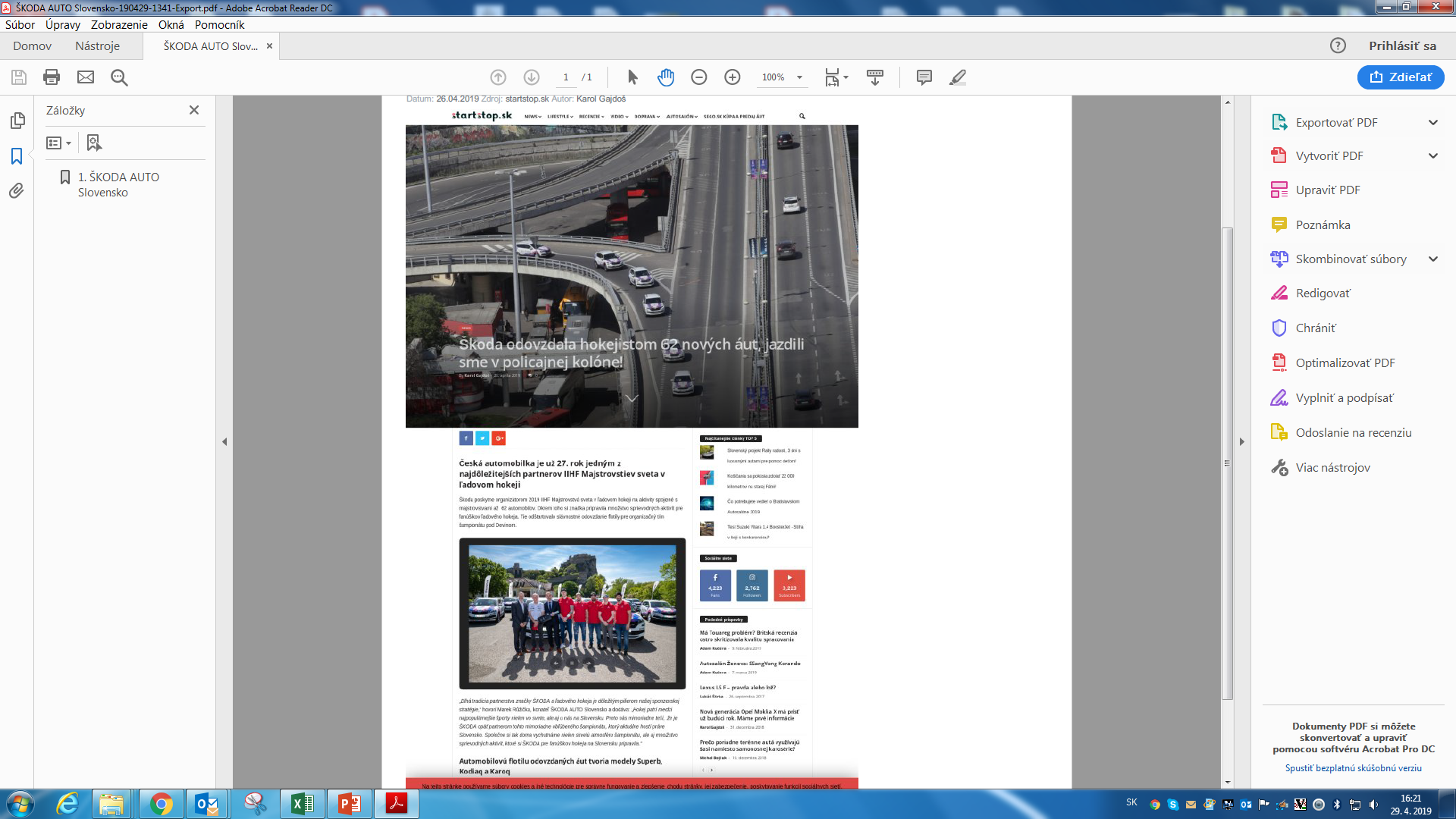 Ukážka výstupov - online
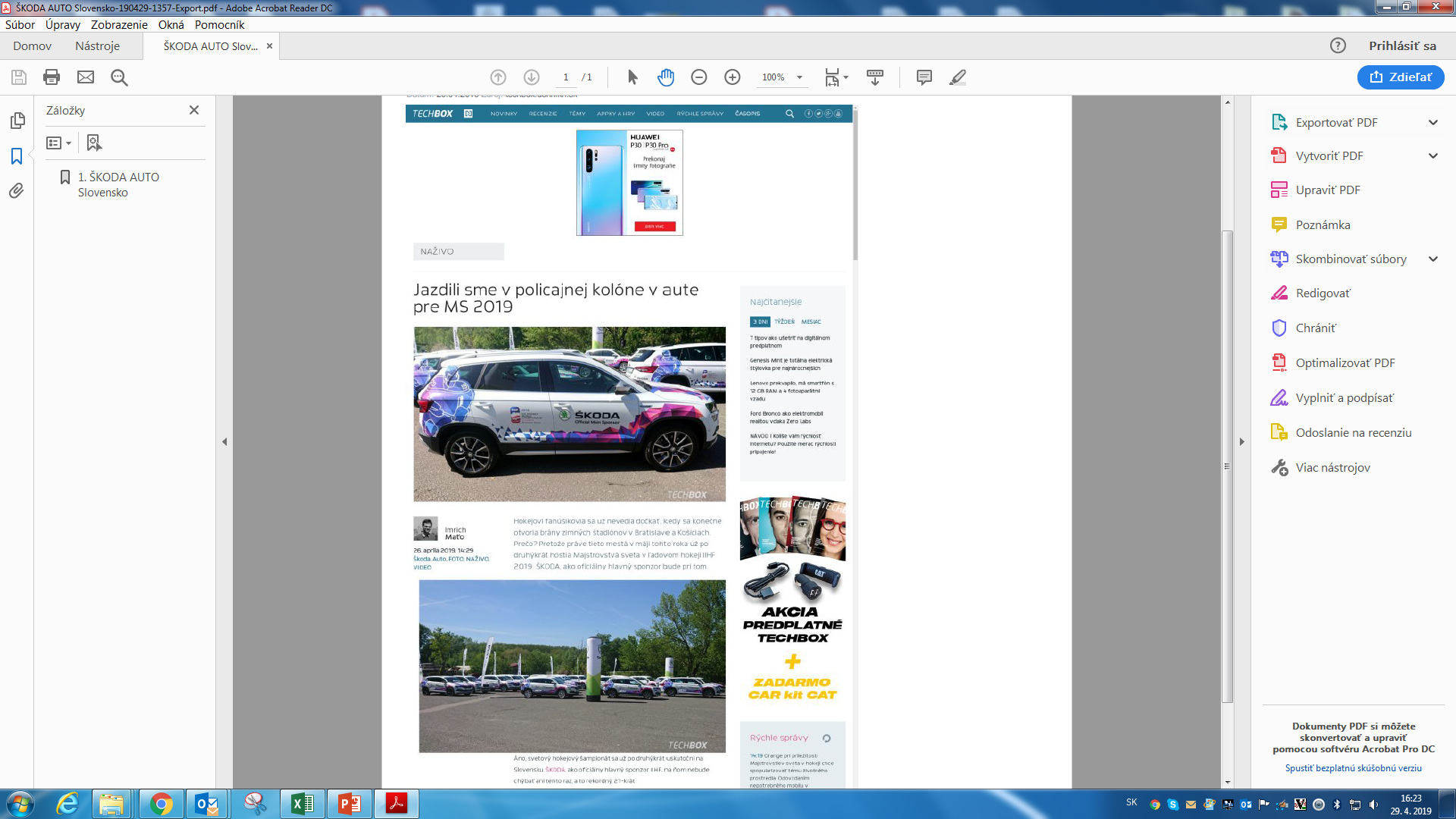 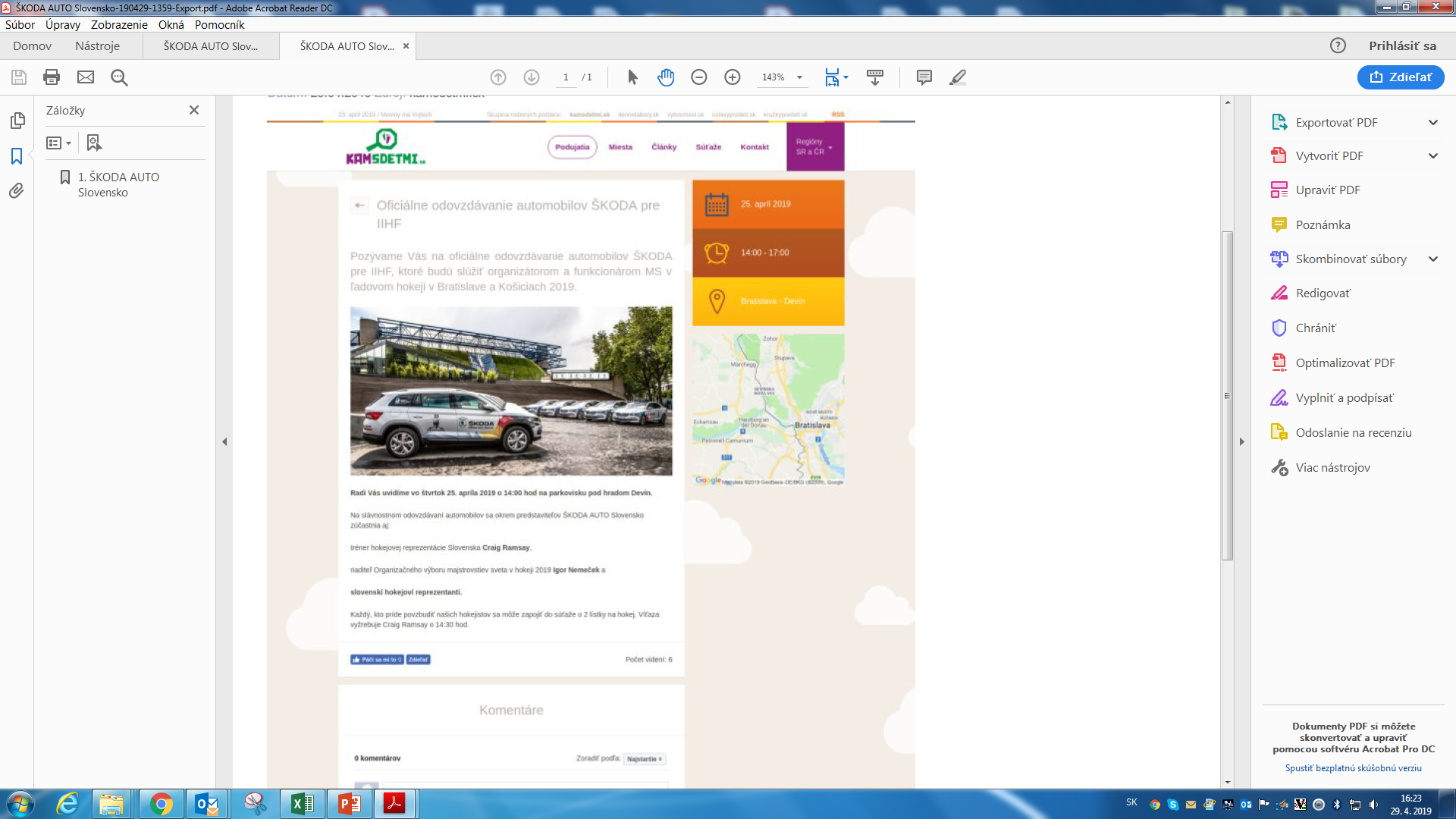 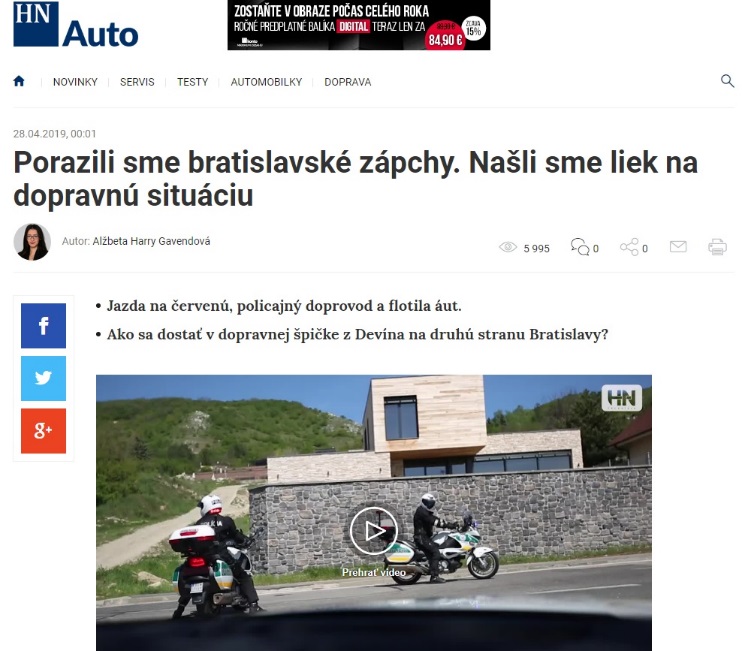 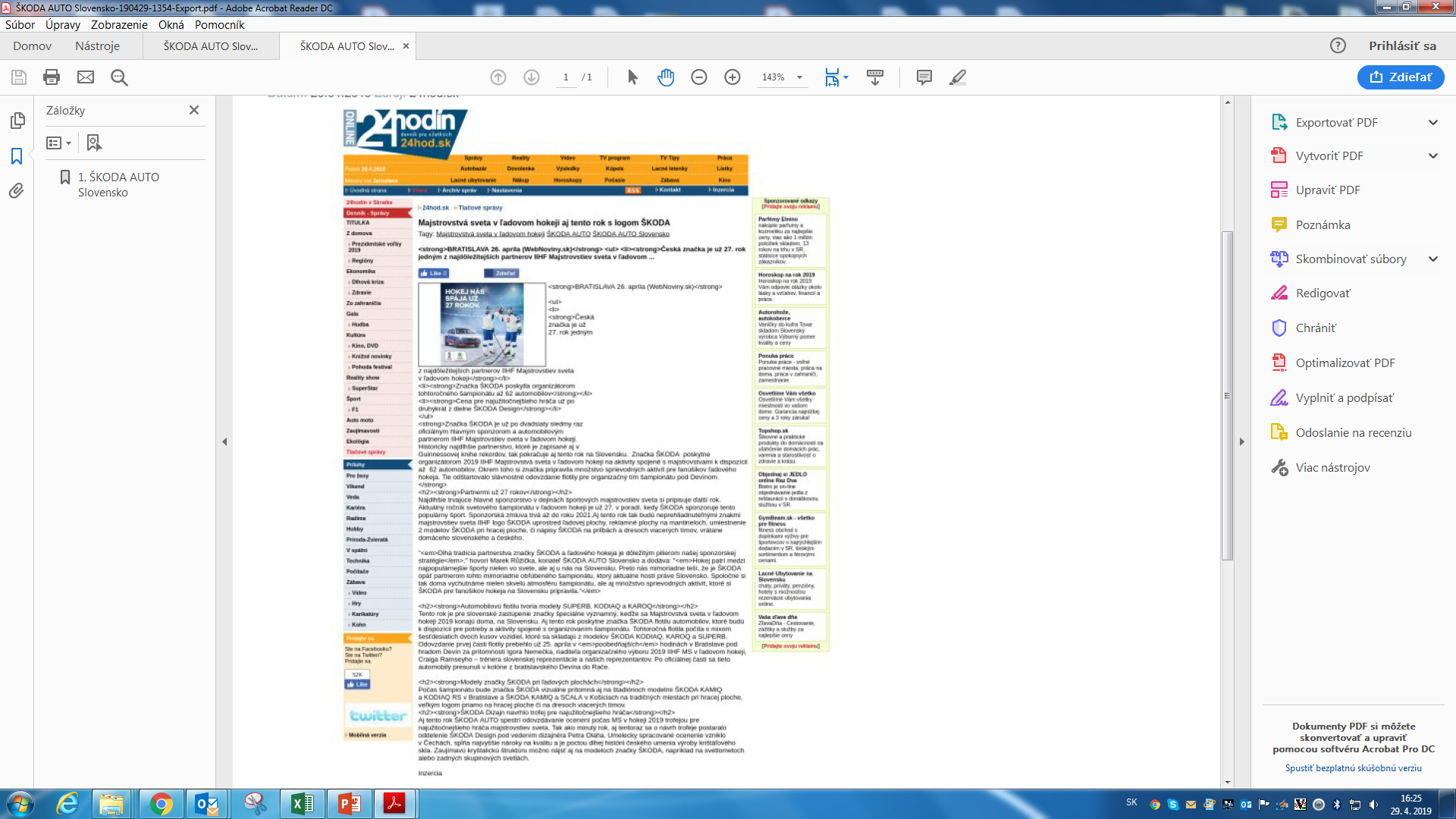 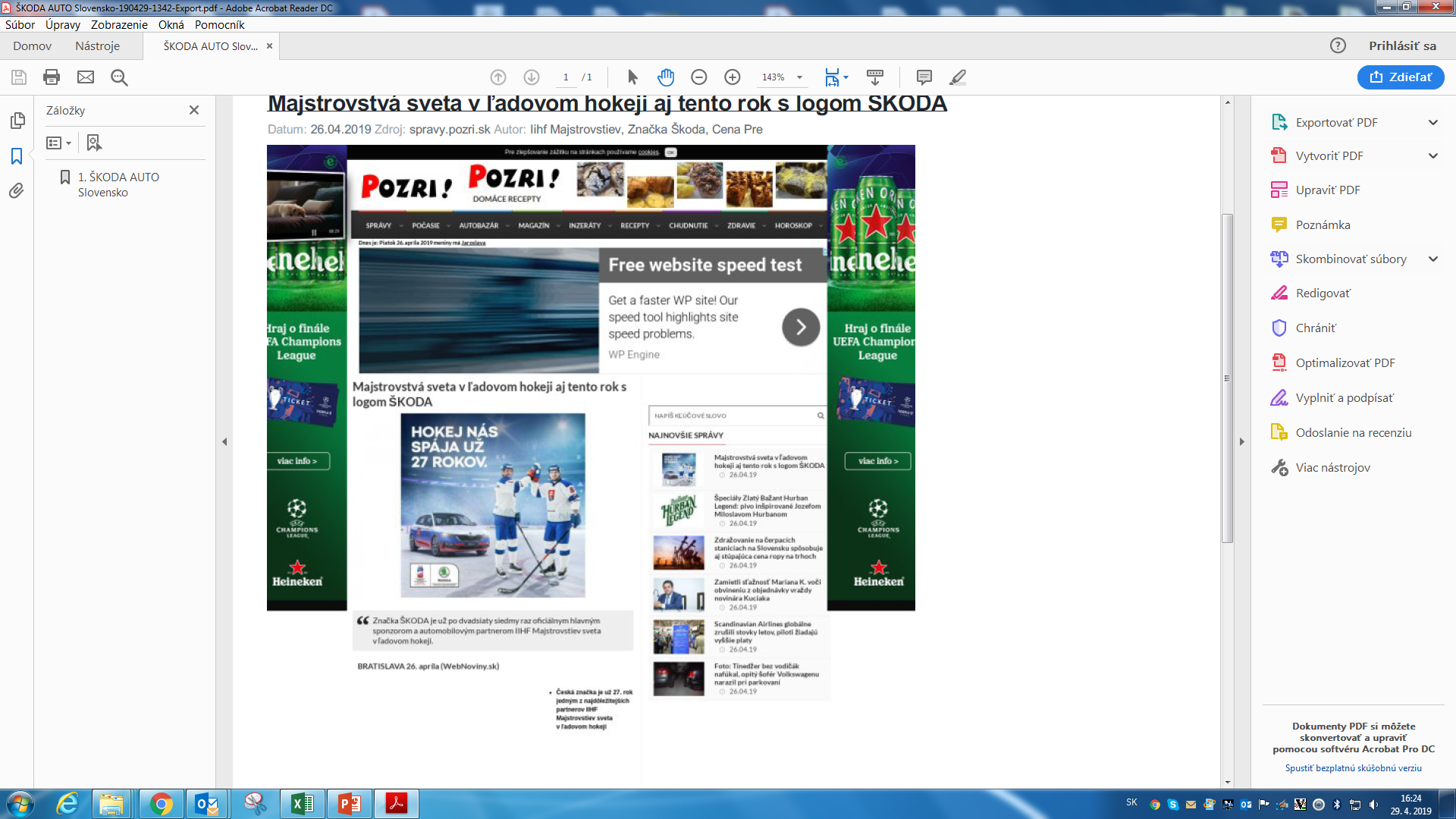 3
ŠKODA SPANILÁ JAZDA
Ukážka výstupov - print
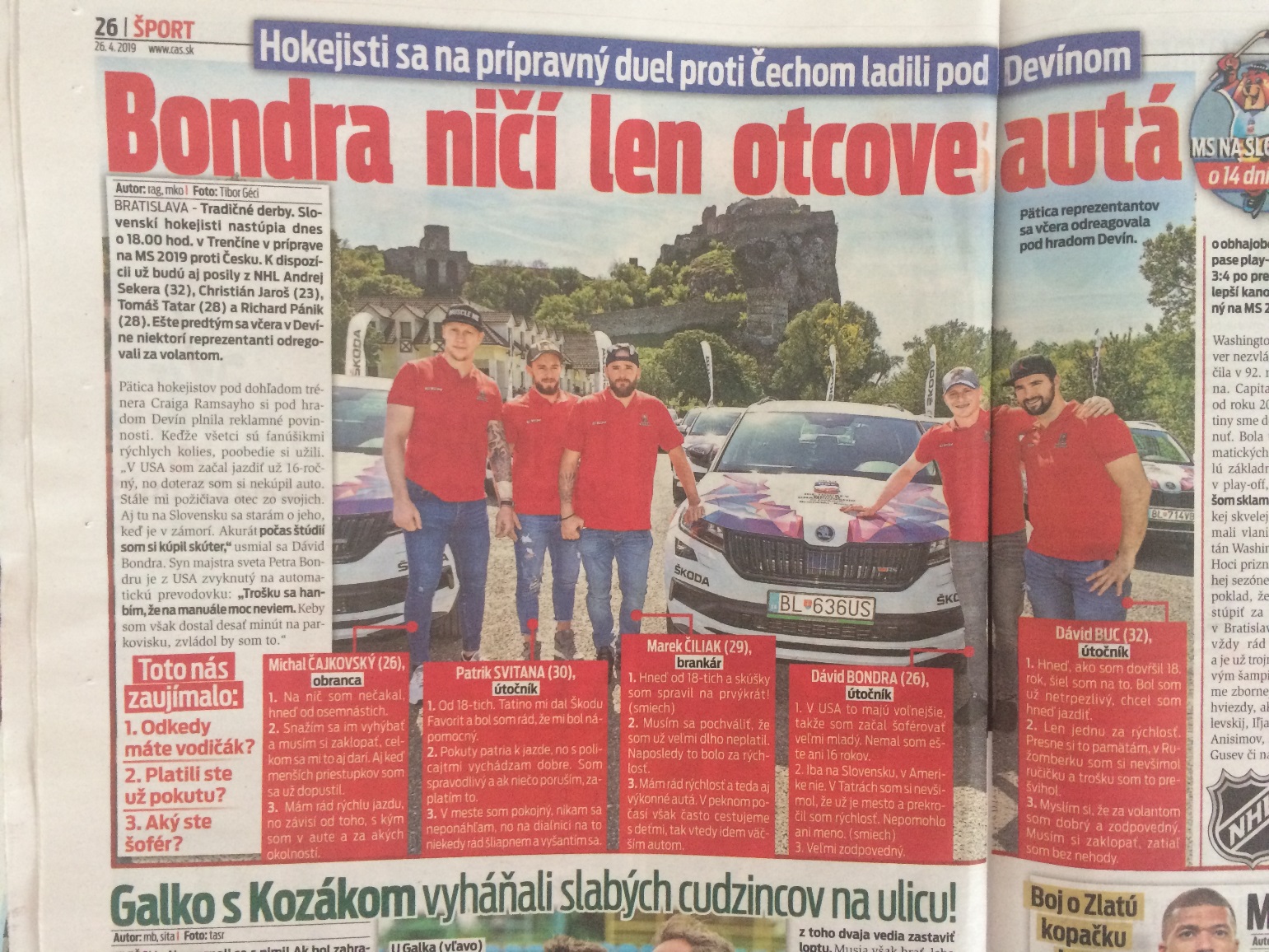 4
ŠKODA SPANILÁ JAZDA
Ukážka výstupov - TV
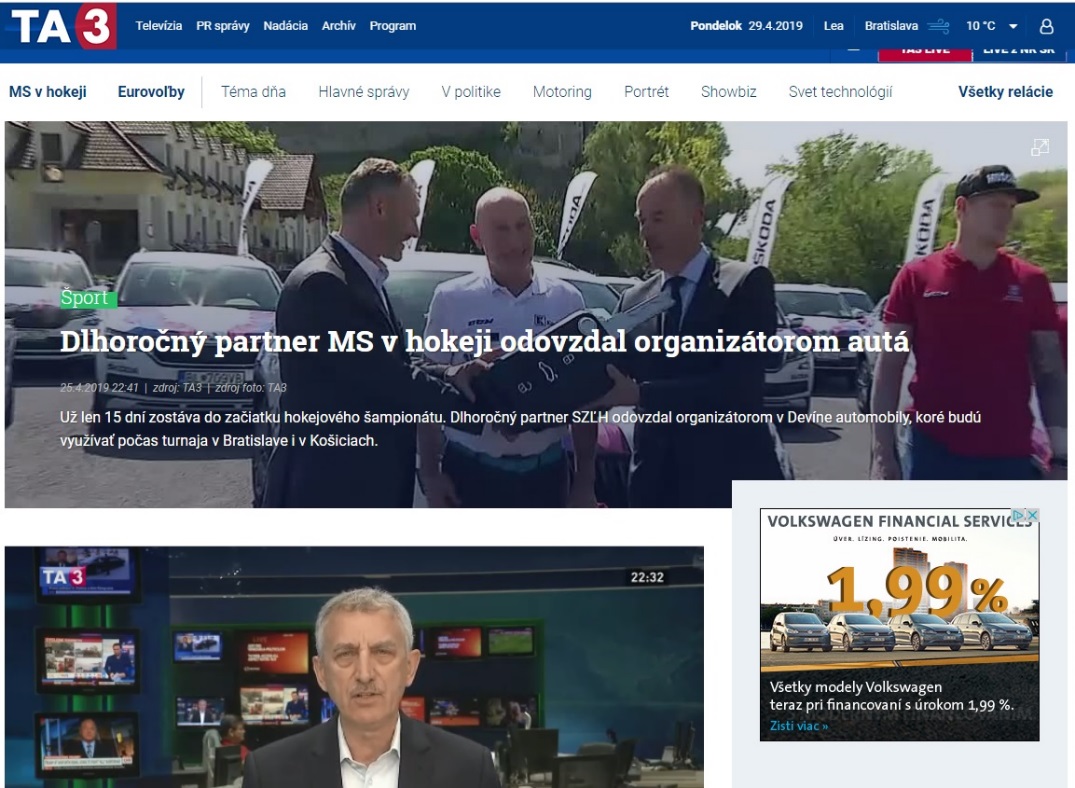 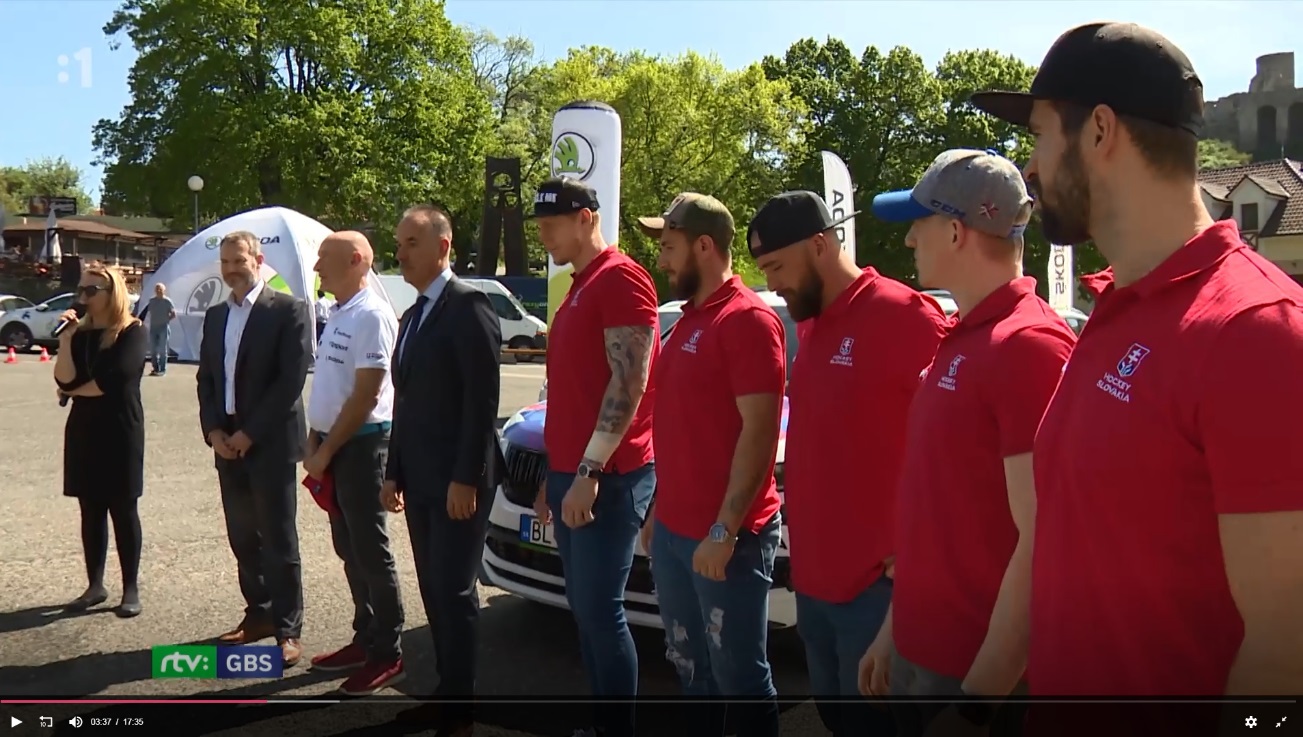 5
ŠKODA SPANILÁ JAZDA
Ukážka výstupov - Instagram
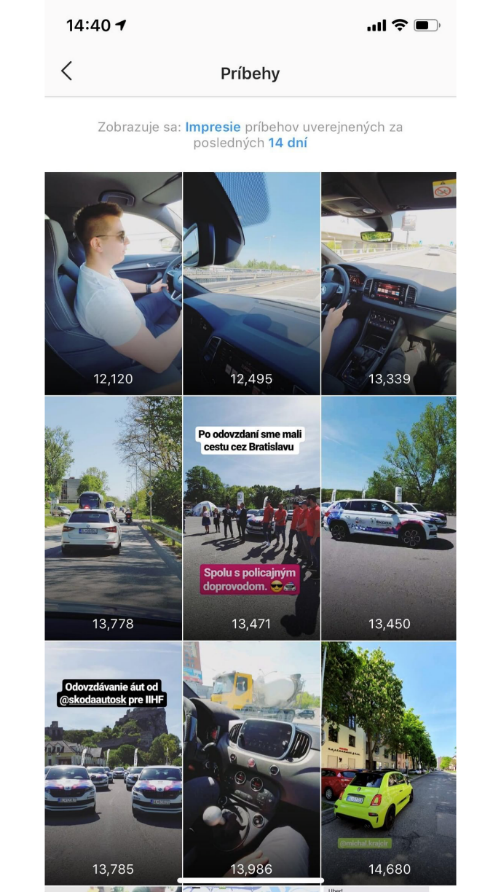 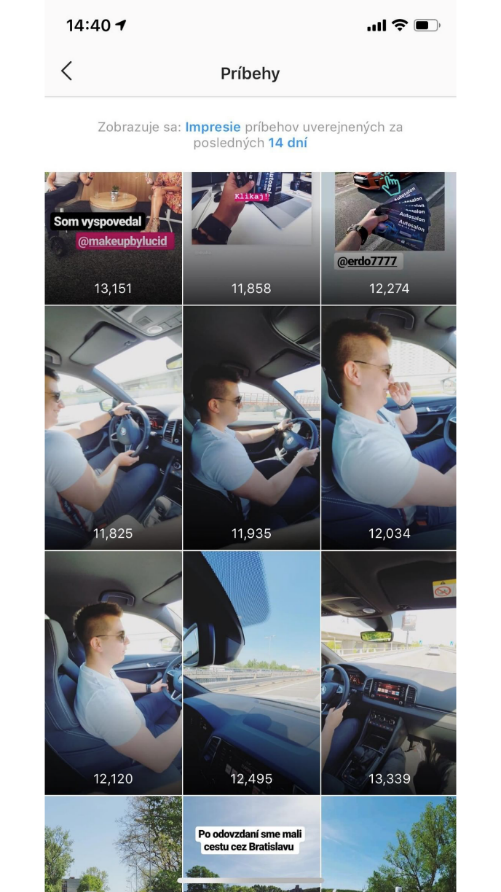 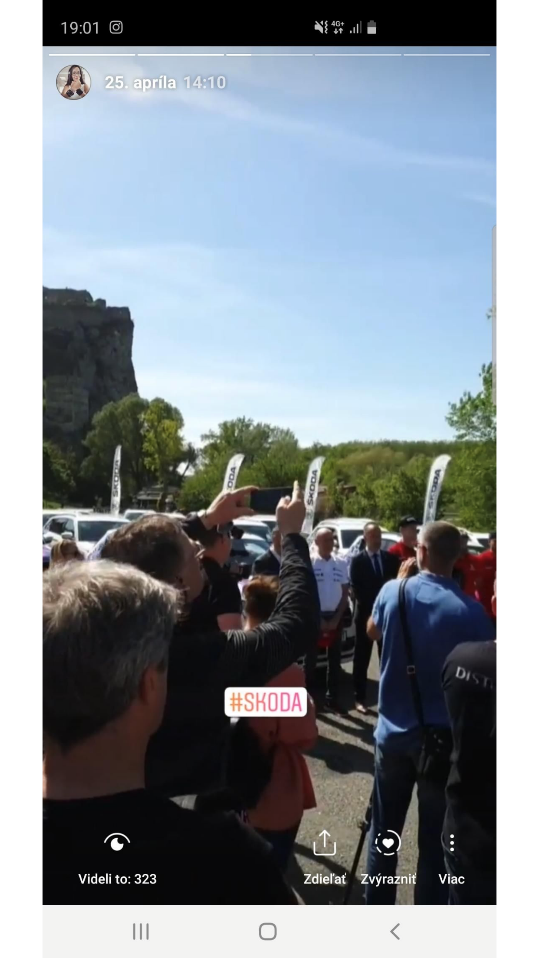 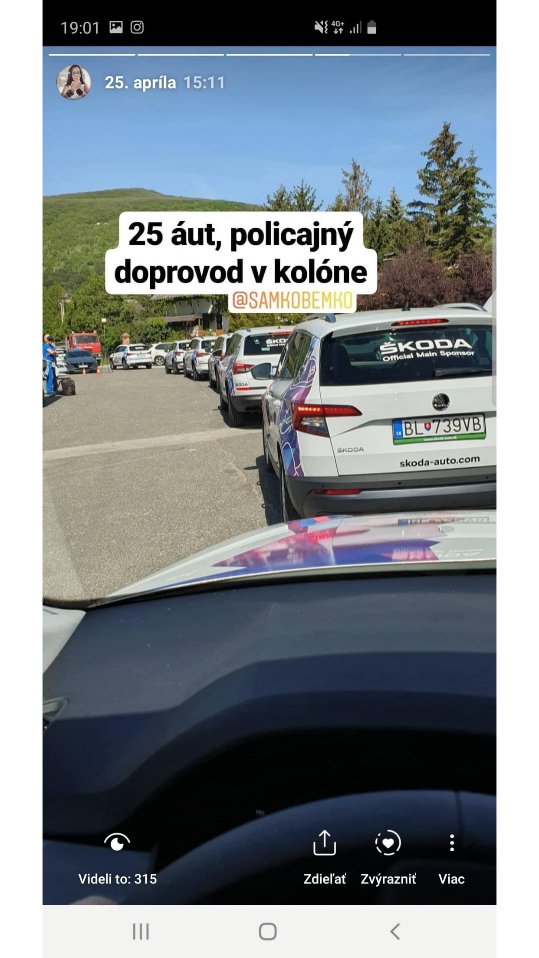 6
ŠKODA SPANILÁ JAZDA
Ukážka výstupov - Facebook
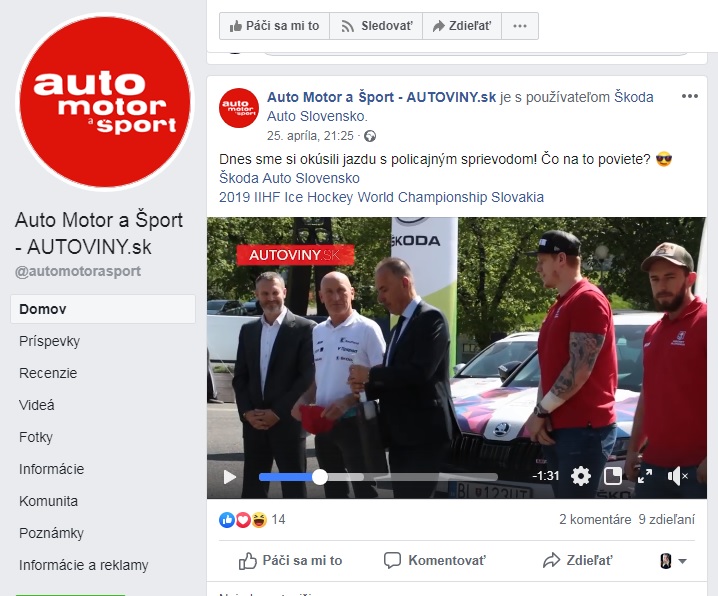 7
ŠKODA SPANILÁ JAZDA